ОТЧЕТ О ДЕЯТЕЛЬНОСТИ 
КРАЕВОЙ ИННОВАЦИОННОЙ ПЛОЩАДКИ
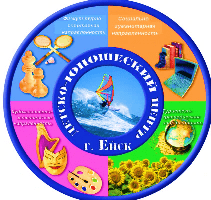 Муниципальное бюджетное образовательное учреждение дополнительного образования 
детско-юношеский центр города Ейска 
муниципального образования Ейский район
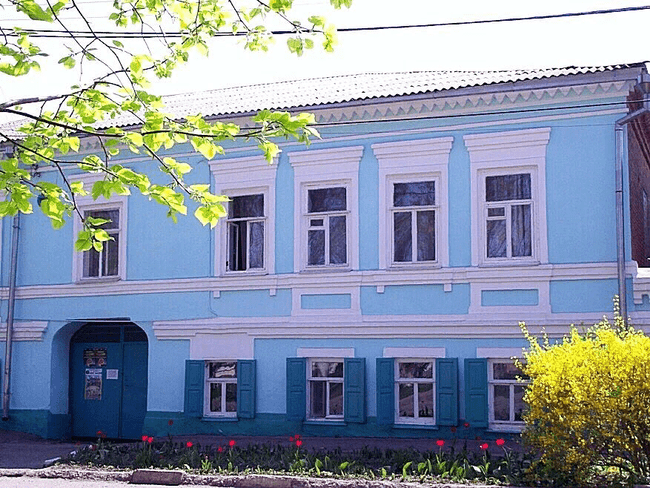 «Формирование инновационной 
воспитательной среды
 учреждения дополнительного образования
через включение обучающихся, их родителей
и педагогов в социальное проектирование»
Руководитель учреждения: Горбик Елена Васильевна
Методист: Растапша Елена Викторовна
Муниципальное бюджетное образовательное учреждение дополнительного образования 
детско-юношеский центр города Ейска 
муниципального образования Ейский район
ОТЧЕТ О ДЕЯТЕЛЬНОСТИ КРАЕВОЙ ИННОВАЦИОННОЙ ПЛОЩАДКИ
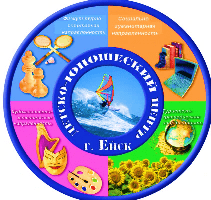 ИННОВАЦИОННОСТЬ:

предлагаемый проект даст возможность организациям дополнительного образования Краснодарского края включиться в разработку и реализацию малых и продолжительных социальных проектов, направленных на расширение социального партнерства с городскими и районными сообществами, организациями и предприятиями, что значительно повысит имидж организаций и качество предоставляемой образовательной услуги.
ЗАДАЧИ:

изучение передового опыта социального проектирования в системе дополнительного образования; 
повышение уровня компетентности педагогов МБОУ ДО ДЮЦ в сфере социального проектирования; 
создание методической сети организаций дополнительного образования, развивающих социальное проектирование как инструмент воспитательной работы; 
создание условий для разработки и реализации социальных проектов различной направленности, вовлечения родителей в проектную деятельность; 
создание и реализация новых социальных проектов, в том числе проектов, предполагающих совместное исполнение с другими организациями дополнительного образования Ейского района, Краснодарского края;
консультирование участников методической сети по вопросам, связанным с социальным проектированием, воспитательной работой, взаимодействием с родительской общественностью; 
информационное сопровождение реализации проекта, создание Пресс-центра; 
проведение промежуточных и итогового мониторинга для оценки эффективности реализации проекта
ЦЕЛЬ:

создание модели воспитательной системы организации дополнительного образования, основанной на включении обучающихся, педагогов и родителей в процесс социального проектирования
Муниципальное бюджетное образовательное учреждение дополнительного образования 
детско-юношеский центр города Ейска 
муниципального образования Ейский район
ОТЧЕТ О ДЕЯТЕЛЬНОСТИ КРАЕВОЙ ИННОВАЦИОННОЙ ПЛОЩАДКИ
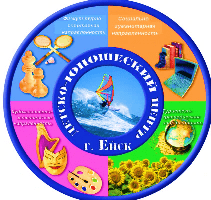 ПОВЫШЕНИЕ УРОВНЯ КОМПЕТЕНТНОСТИ ПЕДАГОГОВ УЧРЕЖДЕНИЯ В СФЕРЕ СОЦИАЛЬНОГО ПРОЕКТИРОВАНИЯ
«Залогом профессионального успеха уже не могут служить полученные один раз в жизни знания. На первый план выходит способность людей ориентироваться в огромном информационном поле, умение самостоятельно находить решения и их успешно реализовывать»  (В.В. Путин)
Разработка и реализация проекта внутрифирменного обучения педагогов
ЦЕЛЬ: повышение профессиональной, исследовательской компетентности педагогов дополнительного образования в условиях работы ОУ в качестве инновационной площадки регионального уровня. 
ЗАДАЧИ:
- познакомить педагогов с основными теоретическими аспектами понятия социальный проект;
- создать условия для овладения педагогами ОУ приемами и способами разработки и реализации социальных проектов;
- провести оценку возможностей коллектива, мониторинг профессионального роста педагогов с опорой на результат деятельности.
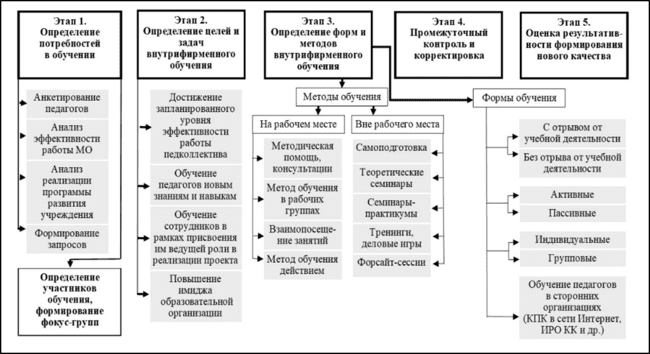 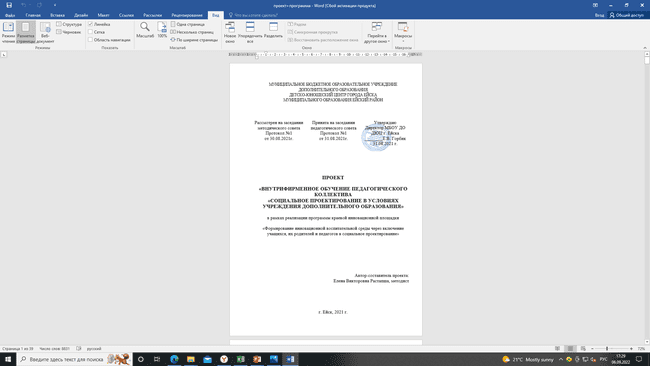 К концу учебного года (май 2022) обучено 18 педагогов учреждения по программе проекта
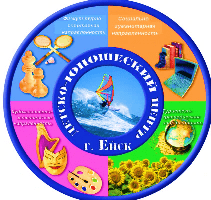 Муниципальное бюджетное образовательное учреждение дополнительного образования 
детско-юношеский центр города Ейска 
муниципального образования Ейский район
МОДЕЛЬ МЕТОДИЧЕСКОЙ СЕТИ
Мероприятия по внедрению 
и распространению инновационных практик в области воспитания
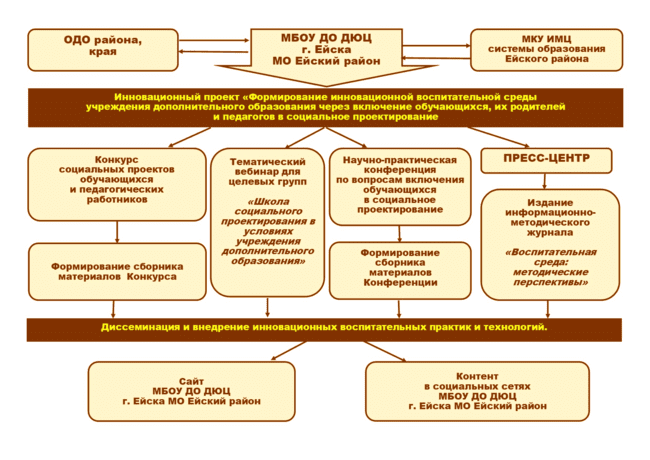 Организация и проведение тематических вебинаров для целевых групп
Формирование Пресс-Центра в МБОУ ДО ДЮЦ г. Ейска
Издание информационно-методического журнала «Воспитательная среда: методические перспективы»
Организация и проведение конкурса социальных проектов обучающихся и педагогических работников. Выпуск сборника материалов конкурса.
Организация и проведение научно-практической конференции по вопросам включения обучающихся в социальное проектирование
К концу учебного года (май 2022) заключены договоры и соглашения с организациями-партнерами в рамках реализации социальных проектов
РАЗРАБОТКА И РЕАЛИЗАЦИЯ СОЦИАЛЬНЫХ ПРОЕКТОВ СОВМЕСТНО С ОРГАНИЗАЦИЯМИ-ПАРТНЕРАМИ. ЗАКЛЮЧЕНИЕ ДОГОВОРОВ И СОГЛАШЕНИЙ в 1-м этапе реализации инновационной программы
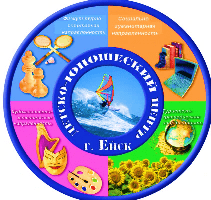 Муниципальное бюджетное образовательное учреждение дополнительного образования 
детско-юношеский центр города Ейска 
муниципального образования Ейский район
ИЗУЧЕНИЕ УРОВНЯ СОЦИАЛИЗАЦИИ ОБУЧАЮЩИХСЯ, ВКЛЮЧЕННЫХ В СОЦИАЛЬНОЕ ПРОЕКТИРОВАНИЕ
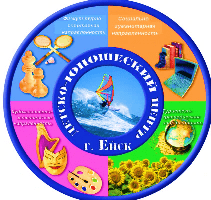 Муниципальное бюджетное образовательное учреждение дополнительного образования 
детско-юношеский центр города Ейска 
муниципального образования Ейский район
Выявление целевой группы обучающихся при помощи методики М.И. Рожкова.
Организация и проведение первичной диагностики при помощи тестирования в учебных группах.
МОНИТОРИНГОВЫЕ ИССЛЕДОВАНИЯ 
СОЦИАЛИЗАЦИИ ОБУЧАЮЩИХСЯ
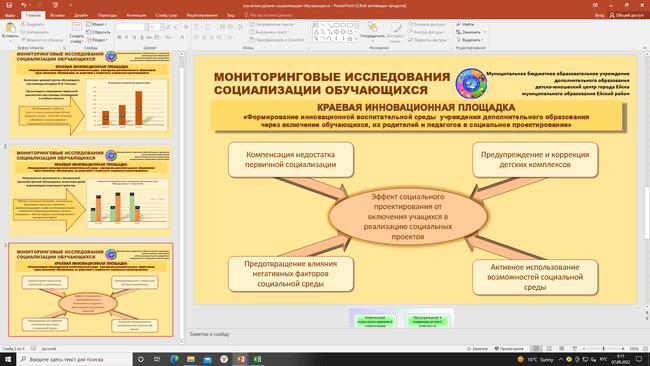 Направленная деятельность с контрольной (целевой) группой обучающихся: включение детей в реализацию социальных проектов.
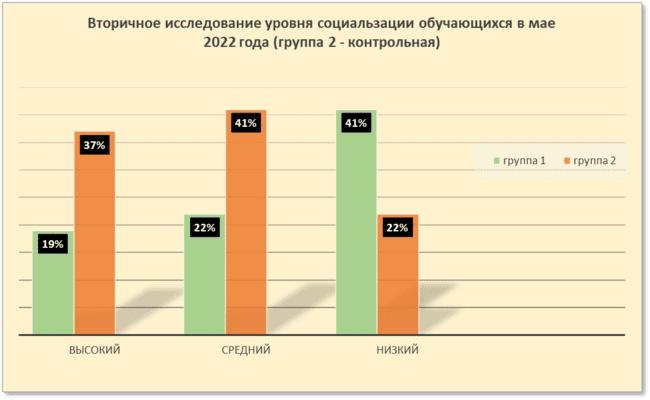 ОРГАНИЗАЦИЯ И ПРОВЕДЕНИЕ МЕЖРАЙОННОГО КОНКУРСА СОЦИАЛЬНЫХ ПРОЕКТОВ ОБУЧАЮЩИХСЯ И ПЕДАГОГИЧЕСКИХ РАБОТНИКОВ В 2021-2022 УЧЕБНОМ ГОДУ
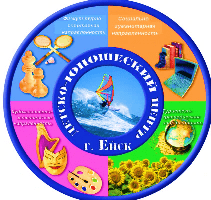 Муниципальное бюджетное образовательное учреждение дополнительного образования 
детско-юношеский центр города Ейска 
муниципального образования Ейский район
Целью Конкурса является поддержка и развитие социальных инициатив, вовлечение детей и подростков в социально-значимую деятельность через развитие проектной культуры.
Основными задачами Конкурса являются:
выявление и поддержка талантливых детей и подростков, а также педагогических работников;
содействие в приобретении обучающимися навыков общественной активности и социального проектирования;
создание условий для приобретения опыта успешного участия в общественной жизни, гражданских инициативах, социально значимых проектах.
СФОРМИРОВАН СБОРНИК МАТЕРИАЛОВ КОНКУРСА, РАЗМЕЩЕН НА САЙТЕ УЧРЕЖДЕНИЯ
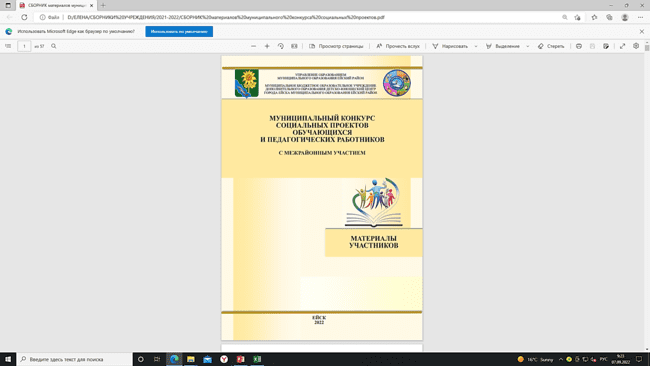 НОМИНАЦИИ:
проекты, способствующие творческой самореализации детей и подростков;
проекты по благоустройству образовательной организации и близлежащей территории;
проекты по улучшению экологической ситуации в муниципальном образовании (городское и сельское поселение); 
проекты по пропаганде здорового образа жизни, развитию спорта и туризма;
проекты по гражданско-патриотическому воспитанию, развитию краеведения;
проекты, направленные на популяризацию науки и искусства;
проекты, направленные на профессиональное самоопределение школьников и подростков;
социально-исторические проекты.
РАСПРОСТРАНЕНИЕ ИННОВАЦИОННОГО ОПЫТА
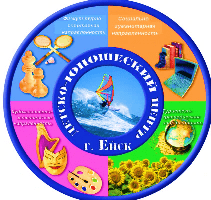 Муниципальное бюджетное образовательное учреждение дополнительного образования 
детско-юношеский центр города Ейска 
муниципального образования Ейский район
ВСЕРОССИЙСКИЙ КОНКУРС 
ПРОФЕССИОНАЛЬНОГО МАСТЕРСТВА 
«АРКТУР»
КРАЕВОЙ ЭТАП 
ВСЕРОССИЙСКОГО КОНКУРСА ПРОФЕССИОНАЛЬНОГО МАСТЕРСТВА «СЕРДЦЕ ОТДАЮ ДЕТЯМ»
КРАЕВОЙ КОНКУРС 
«ЗА НРАВСТВЕННЫЙ ПОДВИГ УЧИТЕЛЯ»
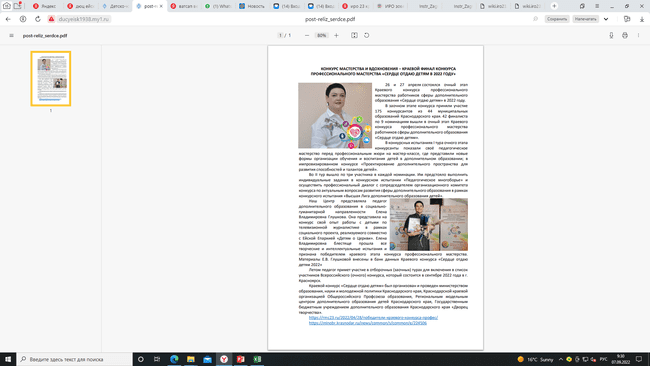 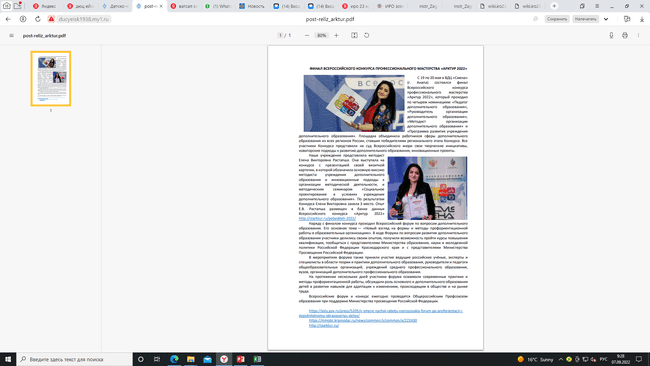 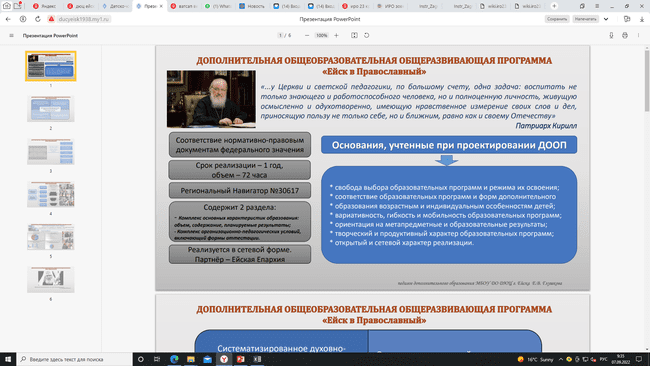 http://ducyeisk1938.my1.ru/novosti/obrazovanie/innovacionnaya/proekt/prezentacija_programmy_raboty_za_nravstvennyj_podv.pdf
http://ducyeisk1938.my1.ru/index/arktur/0-119
http://ducyeisk1938.my1.ru/index/serdce/0-120
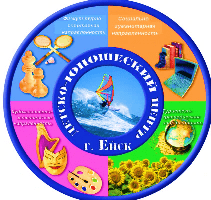 Муниципальное бюджетное образовательное учреждение дополнительного образования 
детско-юношеский центр города Ейска 
муниципального образования Ейский район
Вводя инновации, ты неизбежно допускаешь ошибки. Надо быстро признать их и направить усилия на новые инновации. 
                                                                                                   (Стив Джобс)
БЛАГОДАРИМ ЗА ВНИМАНИЕ